Права и обязанности обучающихся
МБУ ДО «Волосовский ЦИТ»


г. Волосово
ПРАВА ОБУЧАЮЩИХСЯ
1. Все ученики являются равными в своих правах, вне зависимости от национальности, вероисповедания, материального обеспечения и общественного положения родителей.
ПРАВА ОБУЧАЮЩИХСЯ
2. Каждый ученик имеет право на бесплатное образование в школе.
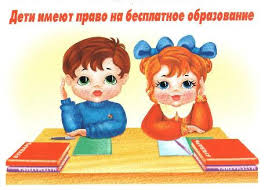 ПРАВА ОБУЧАЮЩИХСЯ
3. Каждый ученик имеет право на собственное мнение и право свободно высказывать его, не оскорбляя собеседника и быть выслушанным.
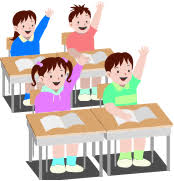 ПРАВА ОБУЧАЮЩИСХЯ
4. Проявлять собственную активность в приобретении знаний и умений с использованием всех возможностей школы: выражать свое мнение и сомнения, касающиеся содержания обучения и воспитания в школе.
ПРАВА ОБУЧАЮЩИХСЯ
5. Представлять школу на конкурсах, смотрах, соревнованиях и иных мероприятиях в соответствии со своими возможностями и умениями.
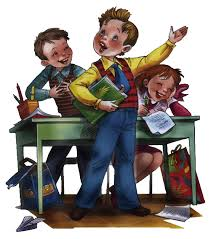 ПРАВА ОБУЧАЮЩИХСЯ
6. Каждый ученик имеет право на удобное рабочее место, отвечающее санитарно-техническим требованиям.
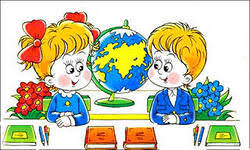 ПРАВА ОБУЧАЮЩИХСЯ
7. Каждый ученик имеет право отказаться от работы, наносящий вред ему и его здоровью.
8. Ученика нельзя отвлекать от учебы поручениями со стороны взрослых.
ПРАВА ОБУЧАЮЩИХСЯ
9. Каждый ученик имеет право на деловую обстановку в классе:
а) деловое сотрудничество с учителем;
б) внимание со стороны учителя, индивидуальная работа с ним, в случае затруднений в понимании нового материала.
ПРАВА ОБУЧАЮЩИХСЯ
10. Каждый ученик имеет право на защиту личной собственности.
11. Права ученика соблюдаются тогда, когда не ущемляют прав других людей.
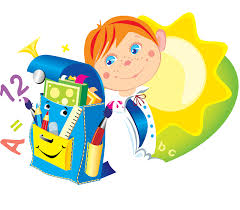 ОБЯЗАННОСТИ  ОБУЧАЮЩЕГОСЯ
1. Выполнять Устав школы, решения педагогического совета.
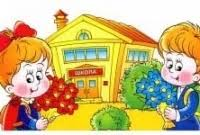 ОБЯЗАННОСТИ  ОБУЧАЮЩЕГОСЯ
2. Добросовестно учиться, овладевать основами наук и навыками самообразования. 
3. Ученик обязан посещать школу в предназначенное для этого время и не пропускать ее без уважительных причин.
ОБЯЗАННОСТИ  ОБУЧАЮЩЕГОСЯ
4. Принимать участие в общественной жизни, беречь и умножать лучшие традиции школьного коллектива.
5. Ученик обязан уважать мнение всех учащихся и учителей.
ОБЯЗАННОСТИ  ОБУЧАЮЩЕГОСЯ
6. Бережно относиться к школьному имуществу, заботиться о его сохранении, соблюдать чистоту и порядок в школе.
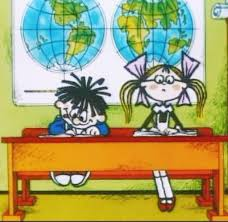 ОБЯЗАННОСТИ  ОБУЧАЮЩЕГОСЯ
7. Обучающийся обязан соблюдать правила поведения в школе:а) не нарушать рабочей обстановки в классе;б) не курить и не употреблять спиртные напитки в пределах школьной территории;в) вести себя корректно на перемене (не устраивать потасовок, следить за своей речью).
ОБЯЗАННОСТИ  ОБУЧАЮЩЕГОСЯ
8. Следить за своим внешним видом, в школьной одежде придерживаться делового стиля, хорошего вкуса. Спортивная форма допускается только на занятиях по физкультуре.
Спасибо за внимание!